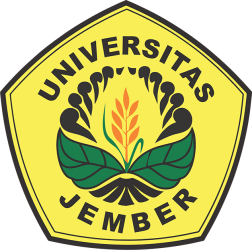 Pidato Ilmiah Pengukuhan Profesor
PERAN ELEKTRONIKA DAYA DALAM PENINGKATAN EFISIENSI ENERGI LISTRIKDAN IMPLEMENTASI ENERGI TERBARUKAN
Oleh :
Prof. Dr. Ir. Bambang Sujanarko, M.M.
Profesor Teknik Elektro
UNIVERSITAS JEMBER
12 Oktober 2016
PETA KONSUMSI ENERGI
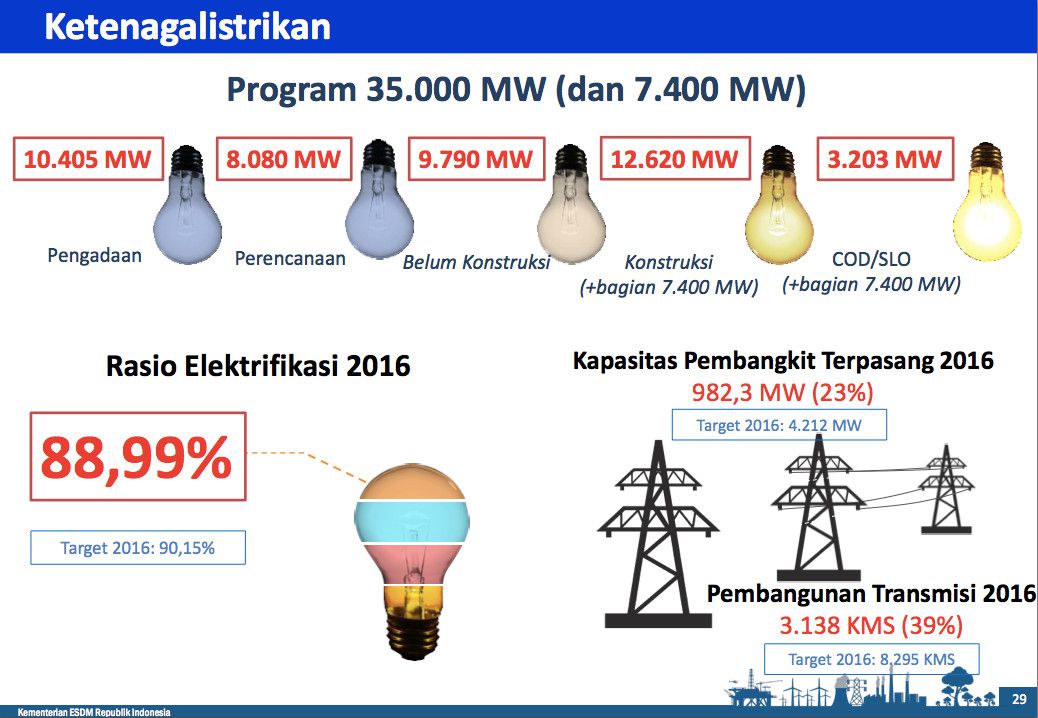 MASA HABIS ENERGI FOSIL
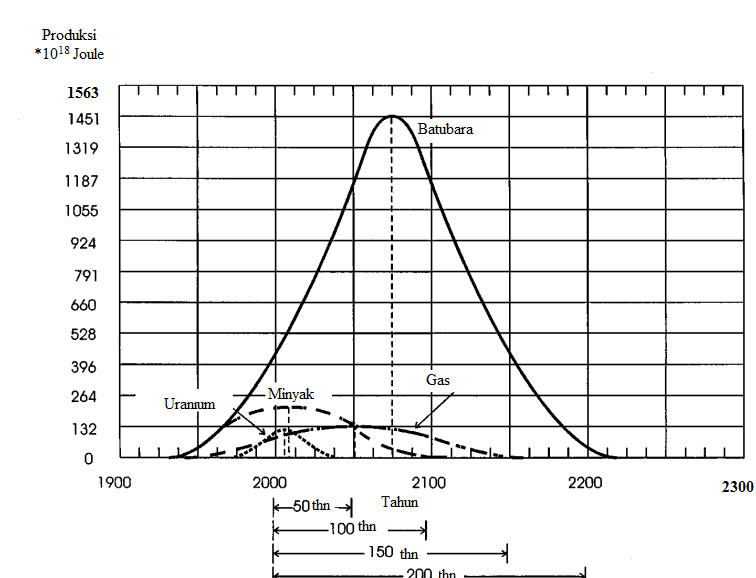 PERAN ELEKTRONIKA DAYA DALAM PENINGKATAN EFISIENSI LISTRIK DAN IMPLEMENTASI ENERGI TERBARUKAN
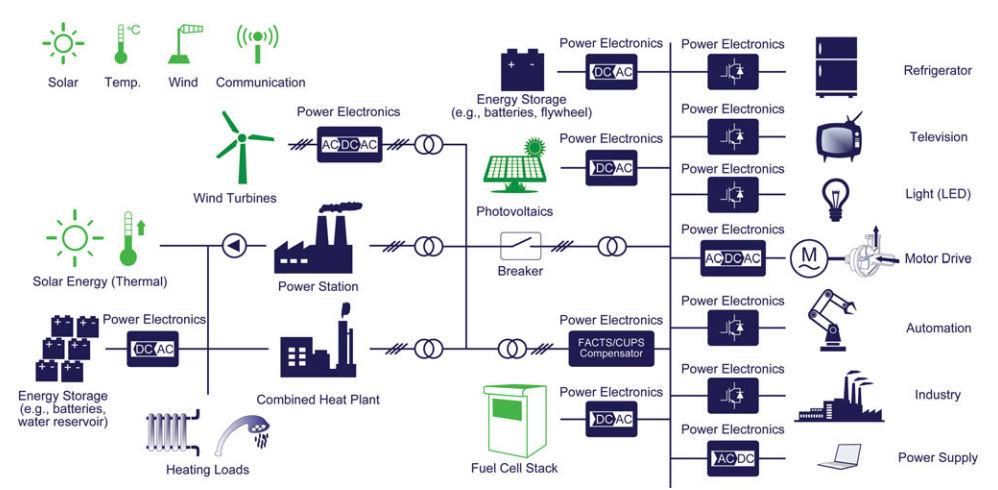 KONVERSI DALAM ELEKTRONIKA DAYA
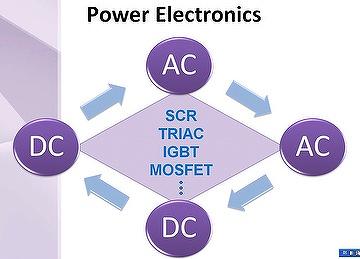 KONTROLER AC
INVERTER
CYCLOCONVERTER
PENYEARAH
CHOPPER
KARAKTERISTIK UMUM, PEMANFAAT 
DAN PENGEMBANGAN KOMPONEN ELEKTRONIKA DAYA
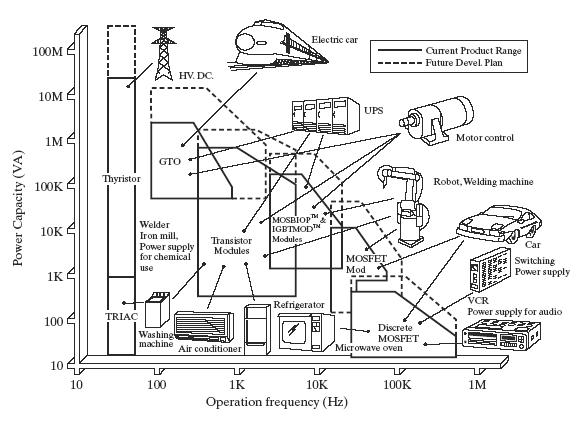 HUBUNGAN ELEKTRONIKA DAYA DENGAN BIDANG LAIN
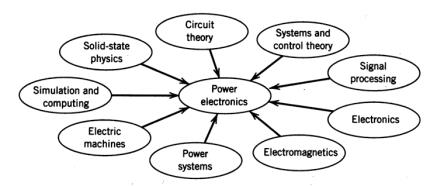 EFISIENSI CATU DAYA LINIER
Penyearah
Transformator besar
Transistor
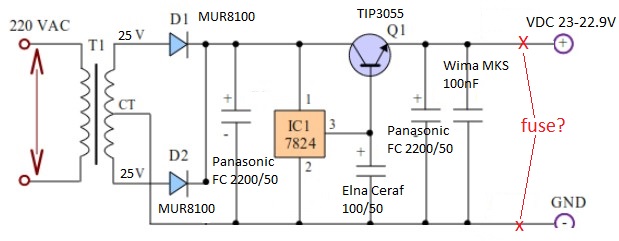 Kehilangan daya terbesar ada pada Transistor, besarnya sama dengan besar arus dikali beda tegangan input dan output
Kehilangan daya terjadi juga pada transformator
Efisiensi hanya  mencapai 30-60 %
EFISIENSI CATU DAYA SWITCHING
Transformator kecil
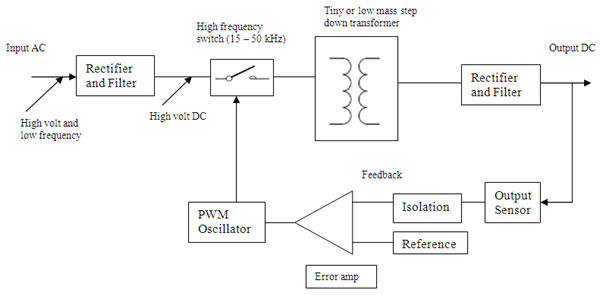 Penyearah dan filter
Penyearah dan filter
Saklar elektronik, idealnya saat saklar ON tegangan 0 V, dan pada saat saklar OFF arus 0 A.
Efisiensi sesungguhnya dapat mencapai > 95%
VARIABLE SPEED DRIVE (VSD)
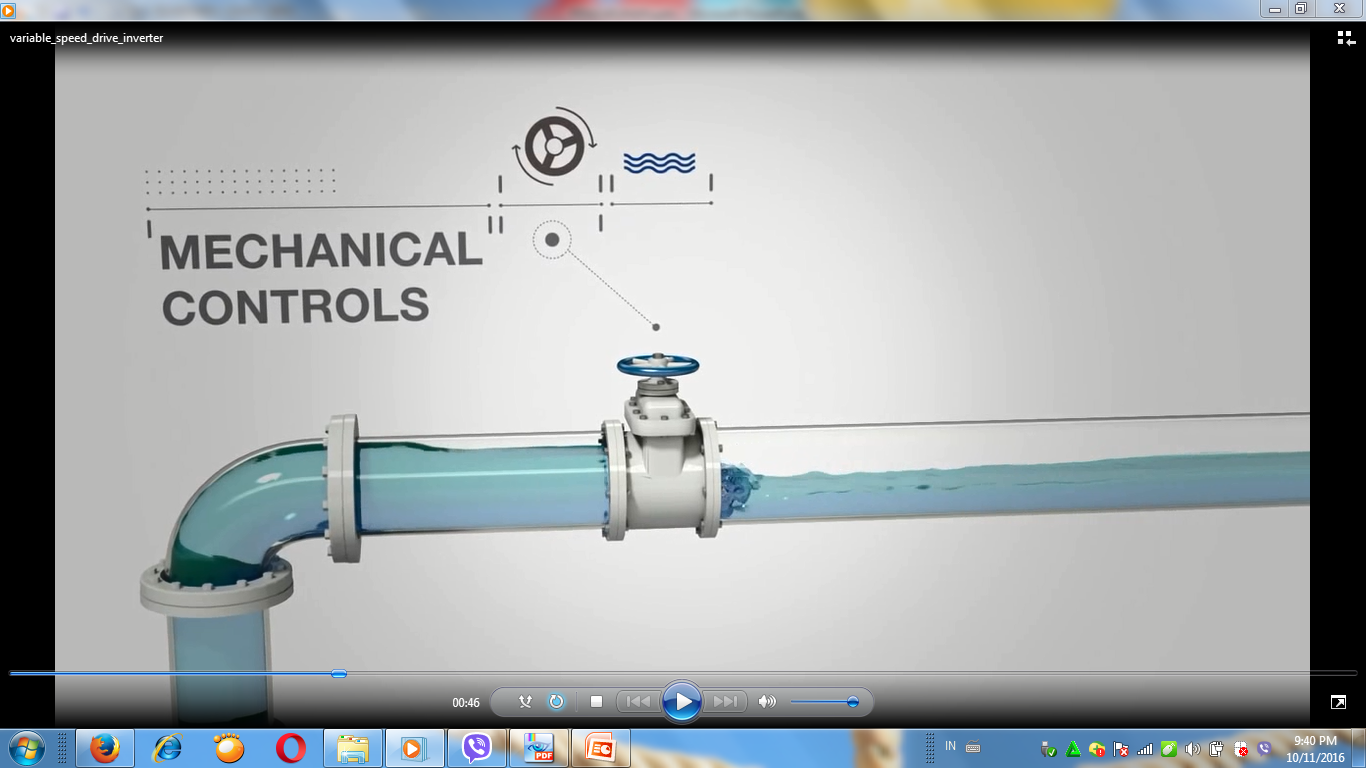 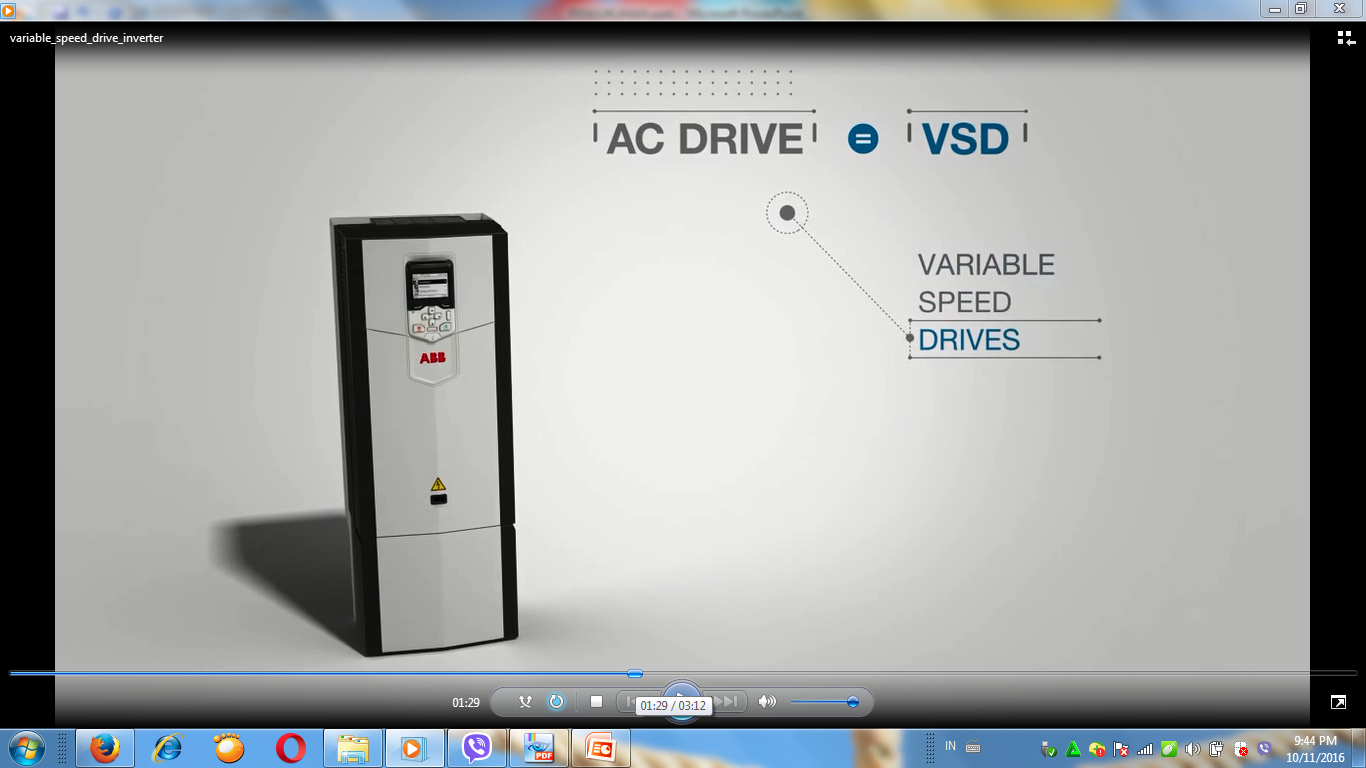 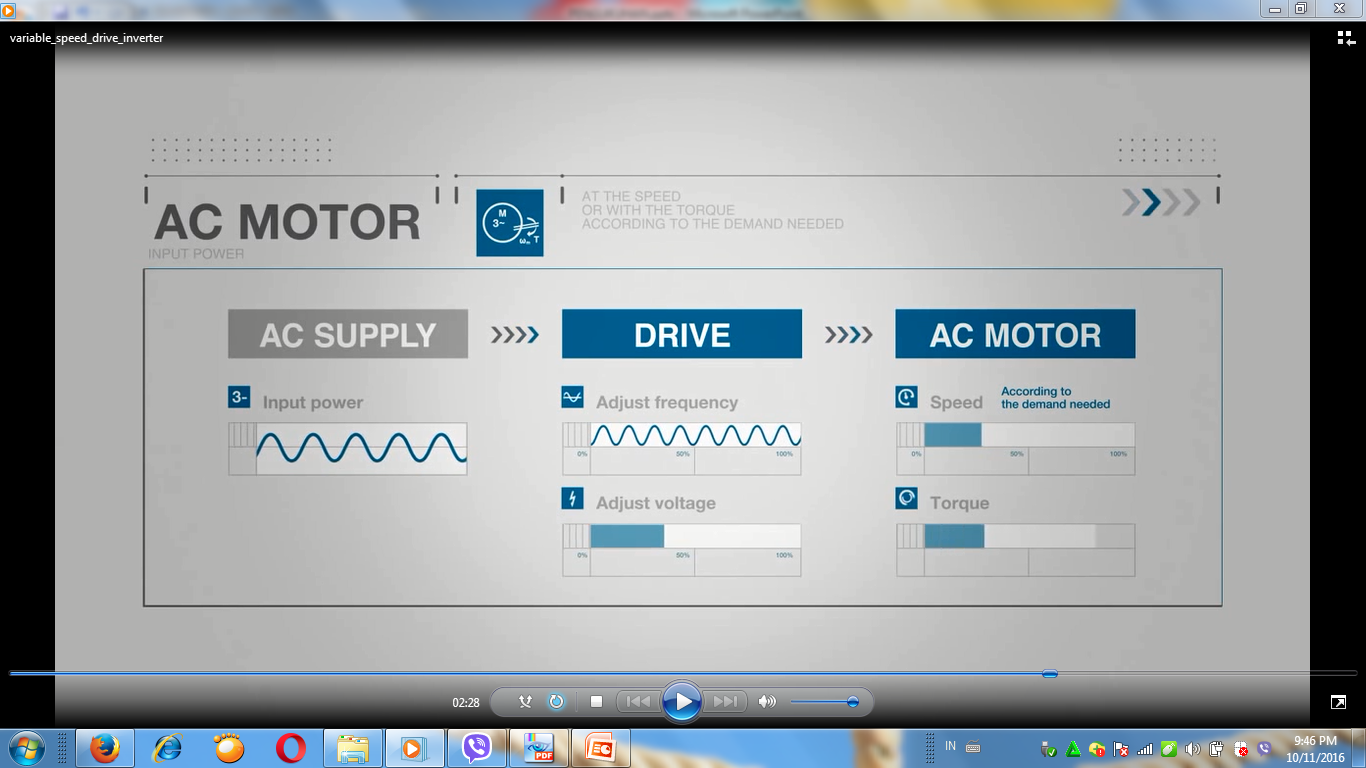 Tidak Efisien
Konsumsi daya berkurang 40%
JENIS FACTS YANG BANYAK DIGUNAKAN
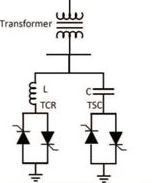 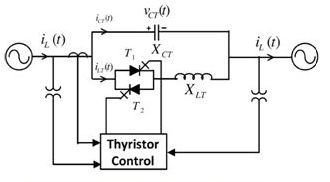 3-7%
<30%
TCSC
SVC
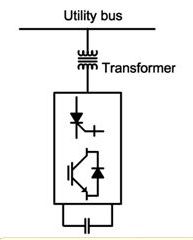 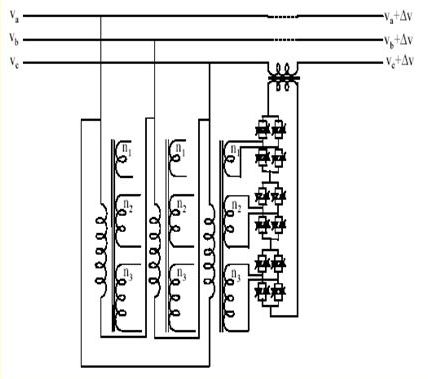 TCPAR
STATCOM
TRANSMISI  LISTRIK HVDC
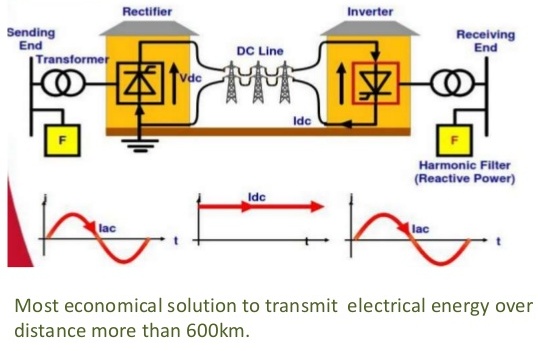 Efisiensi naik bisa mencapai 30%, dibanding transmisi AC
POTENSI ELEKTRONIKA DAYA DALAM PENINGKATAN EFISIENSI
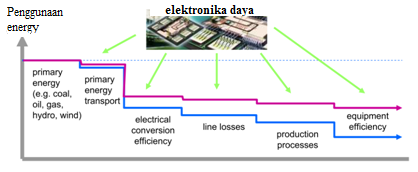 3-5%
4-7%
2-5%
8-10%
8-15%
TOTAL
25 - 40%
INTEGRASI SISTEM ENERGI TERBARUKAN
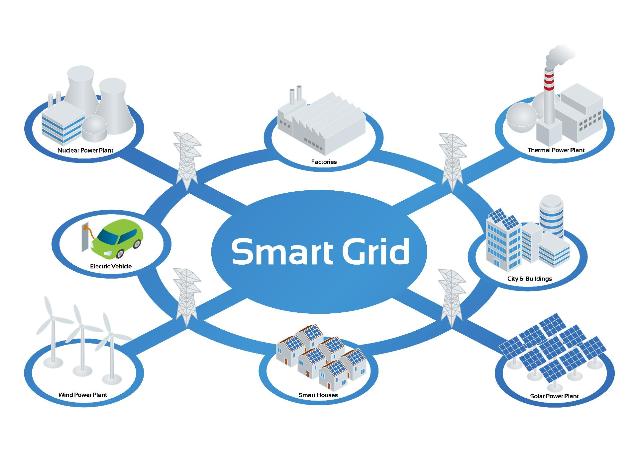 PLTN
PL THERMAL
(DGS)
PLT ANGIN
PLTS/PV
PLT ANGIN DOUBLY-FED INDUCTION-GENERATOR WITH PARTIAL-SCALE POWER CONVERTERl
Daya angin berfluktuasi
tegangan, fase dan frekuensi stabil
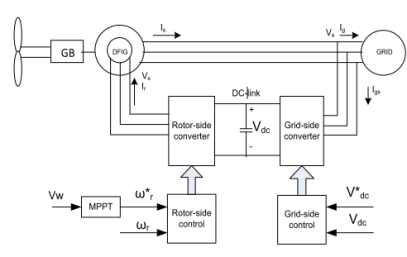 elektronika daya
PLT ANGIN ASYNCHRONOUS/SYNCHRONOUS GENERATOR WITH FULL-SCALE POWER CONVERTER
tegangan, fase dan frekuensi stabil
Daya angin berfluktuasi
elektronika daya
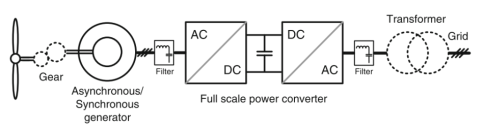 Diubah ke AC
Diubah ke DC
TOPOLOGI  IMPLEMENTASI  ELEKTRONIKA  DAYA  PADA  PLTS
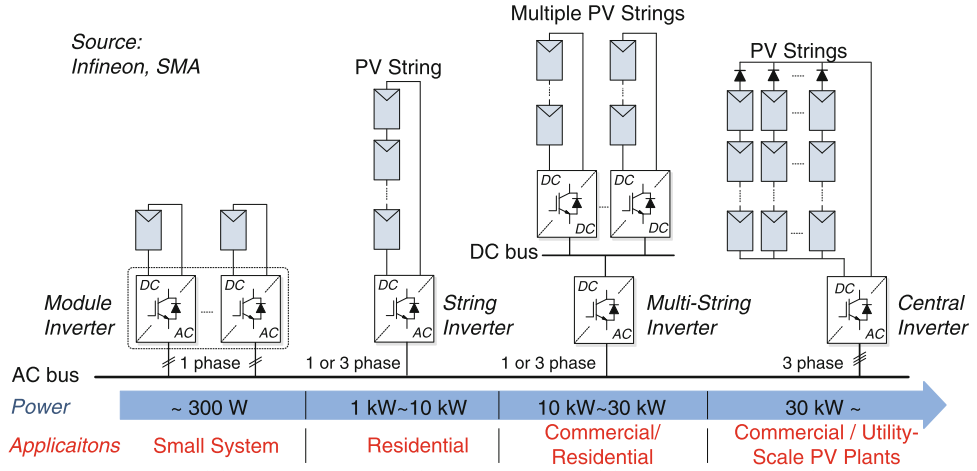 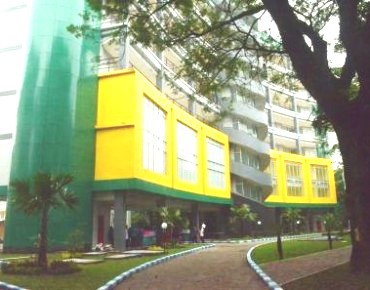 RESEARCH GROUP 
RENEWABLE ENERGY
BEBERAPA HASIL PENELITIAN
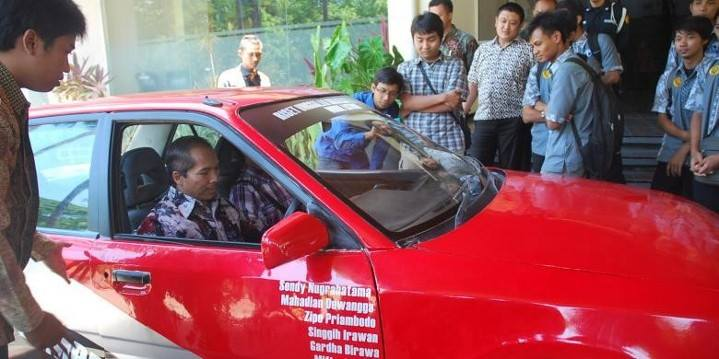 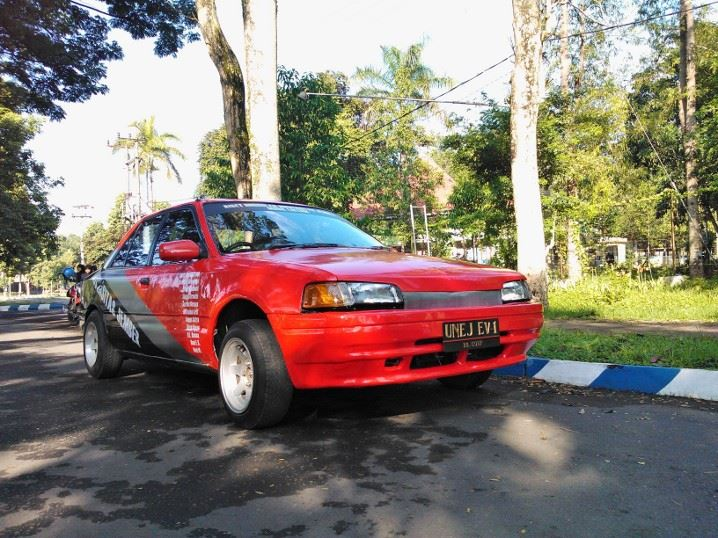 BEBERAPA HASIL PENELITIAN
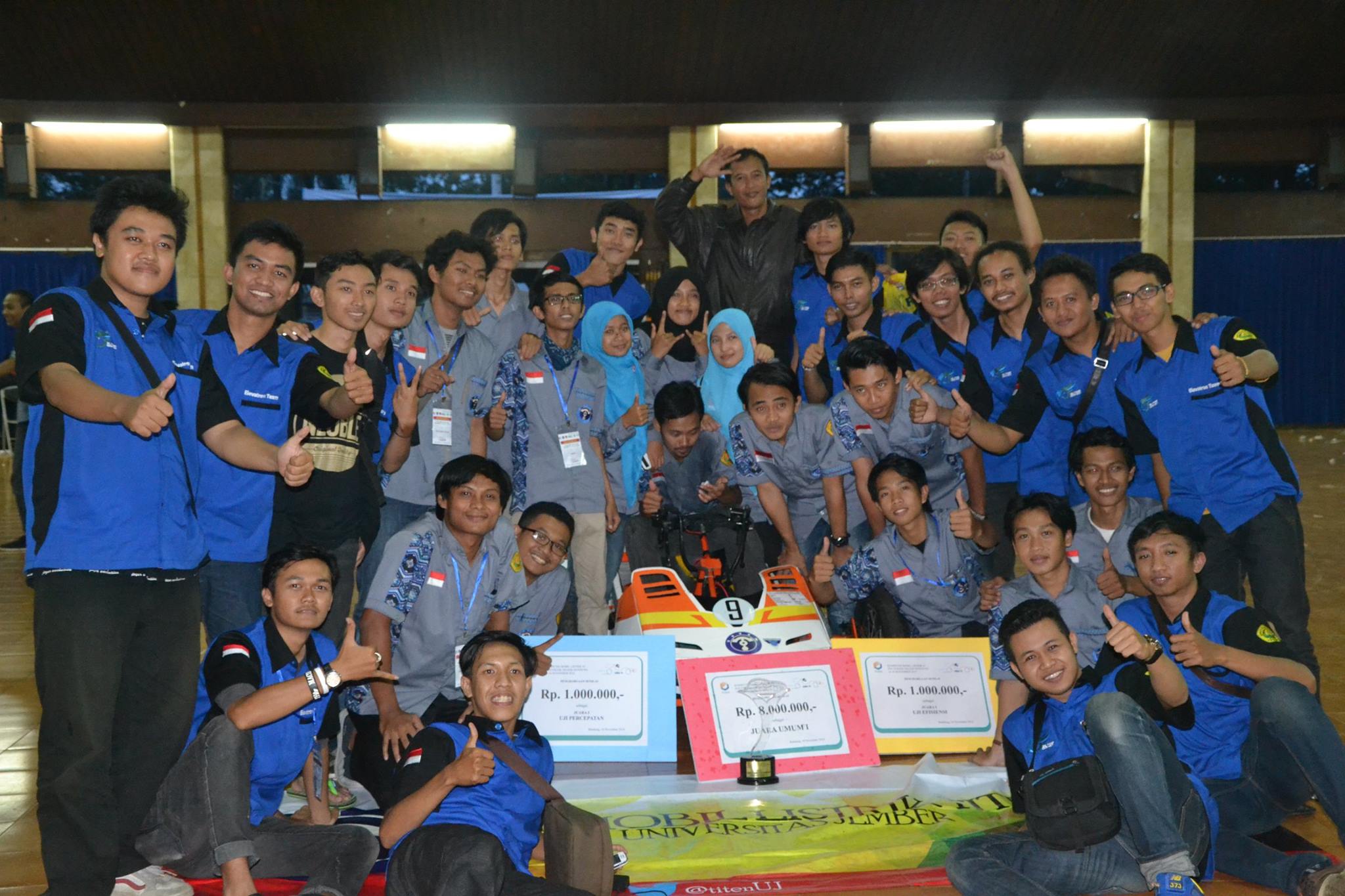 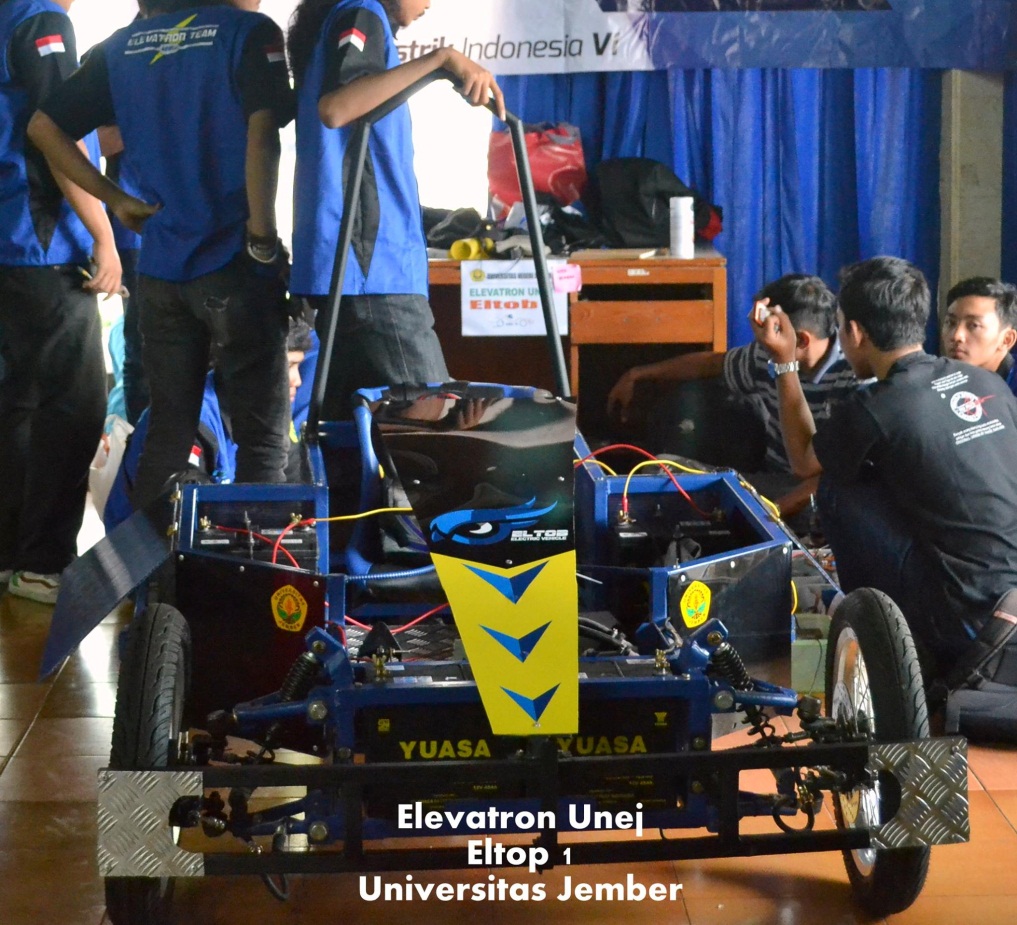 BEBERAPA HASIL PENELITIAN
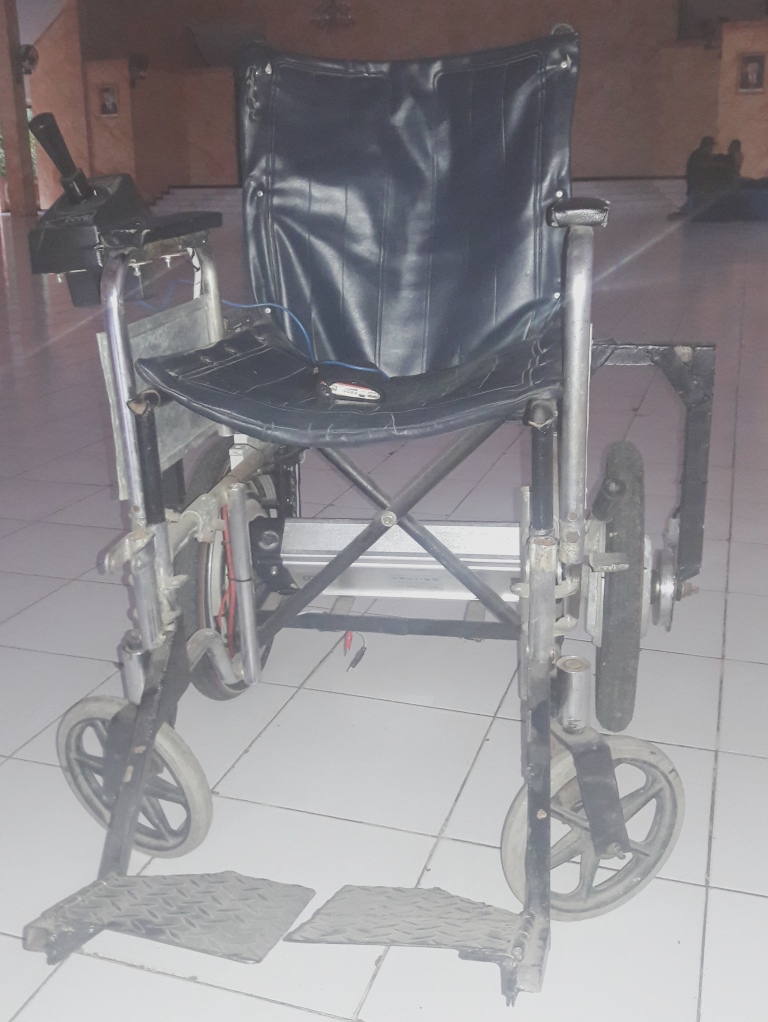 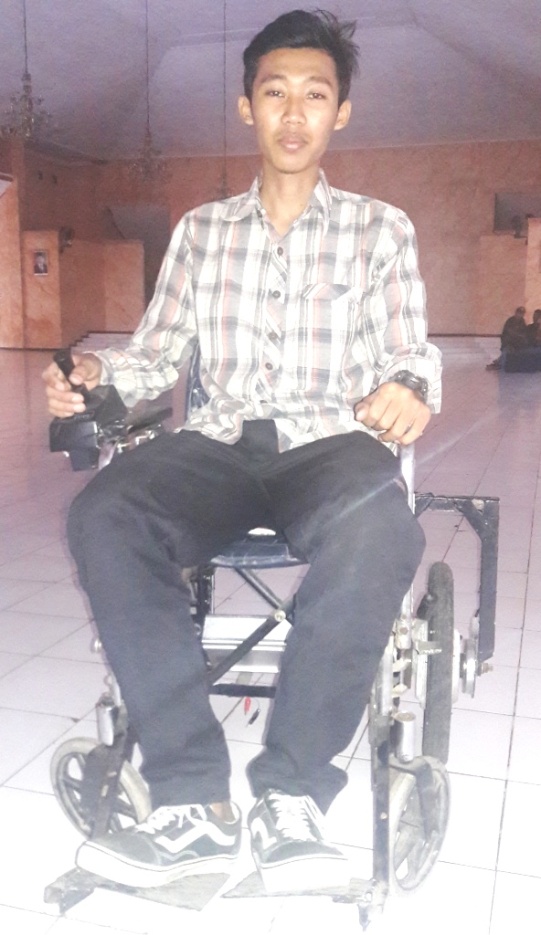 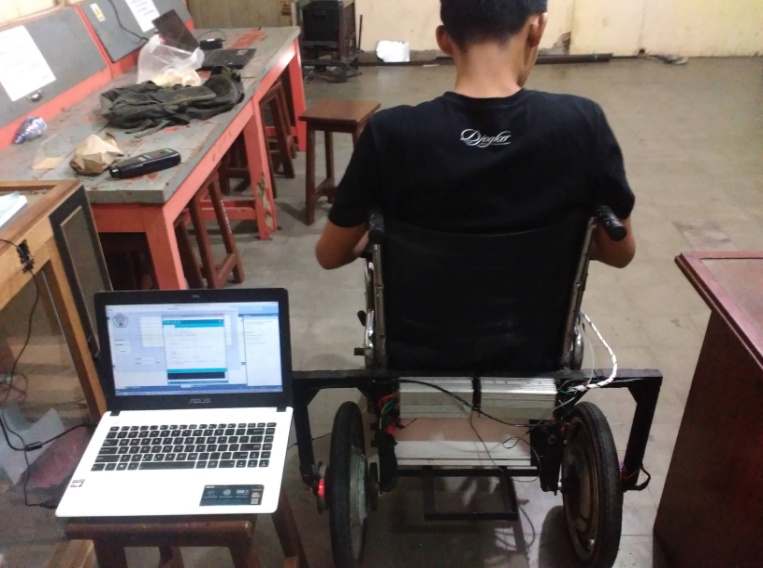 BEBERAPA HASIL PENELITIAN
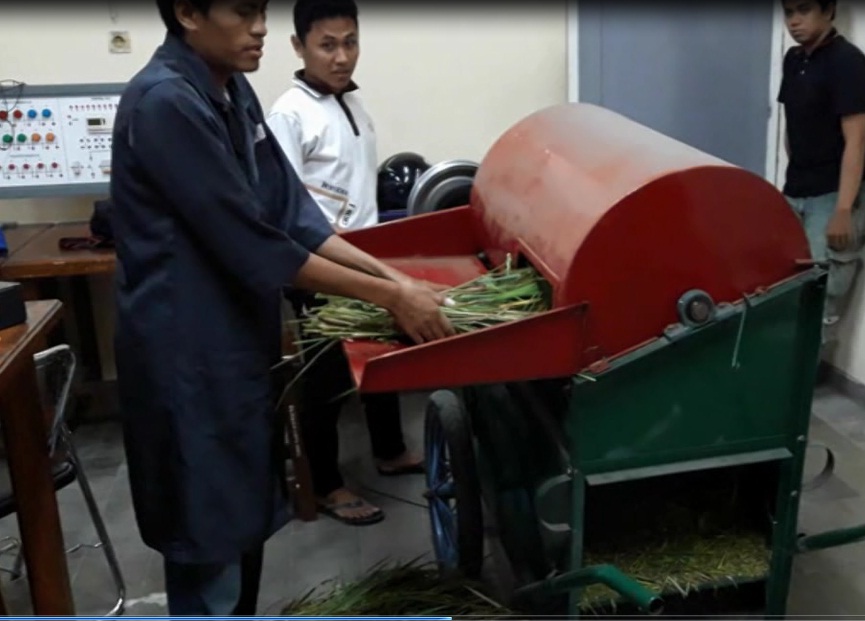 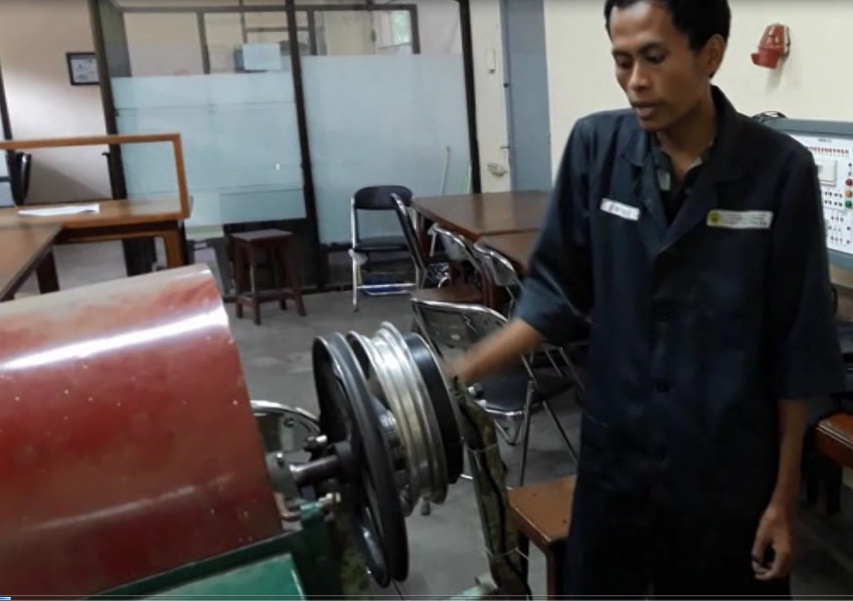 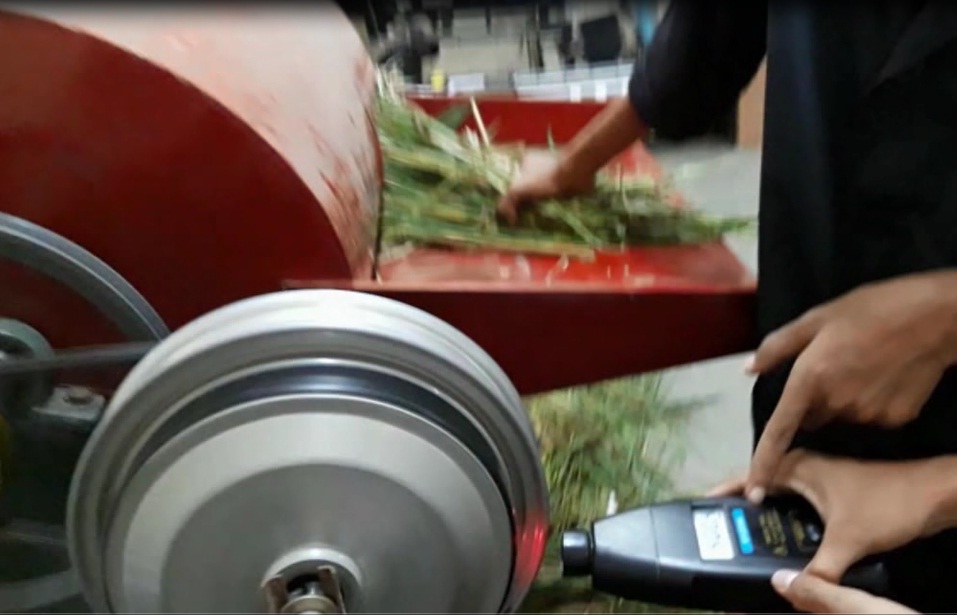 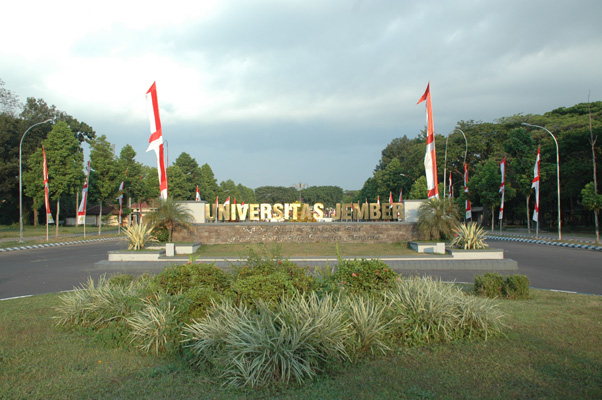 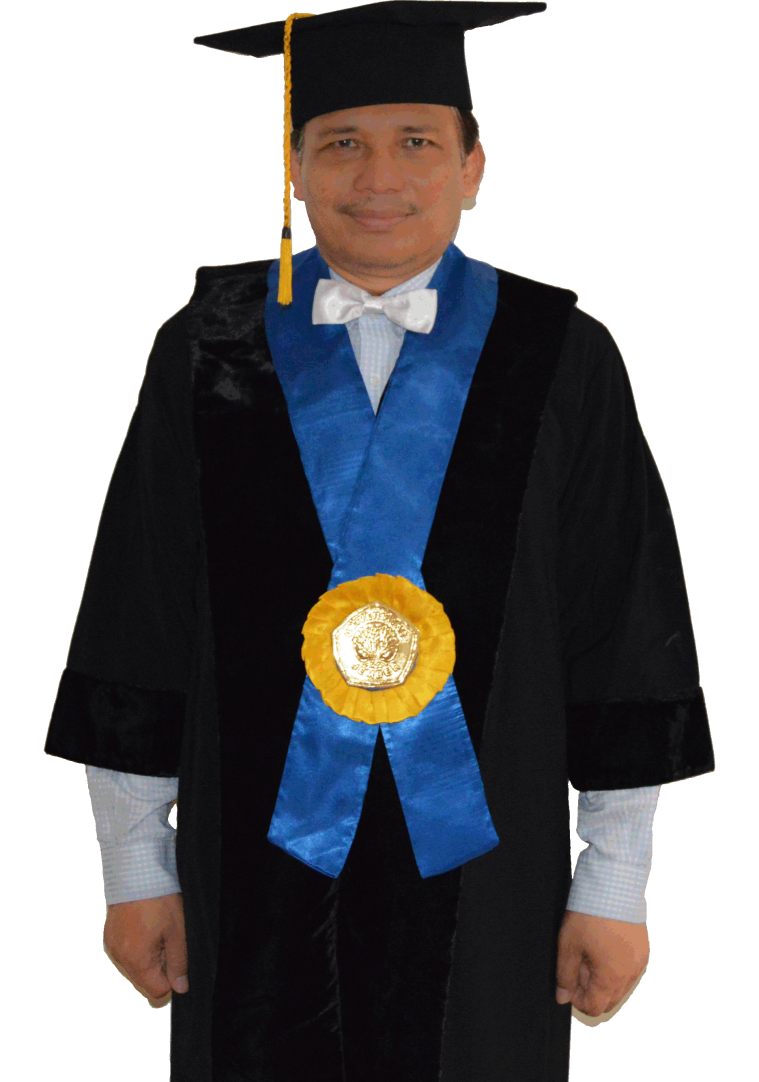 TERIMA KASIH